Nabrojite što više pridjeva za:
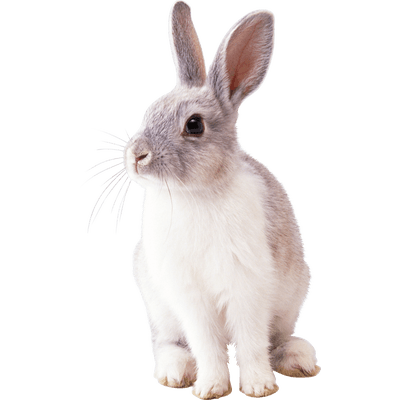 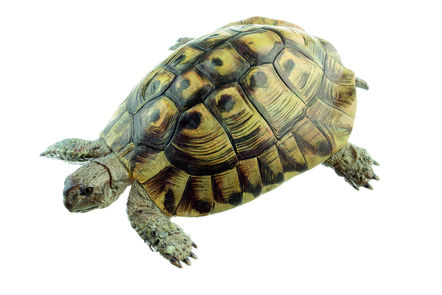 ZEC
KORNJAČA
Kornjača i zec su različiti!
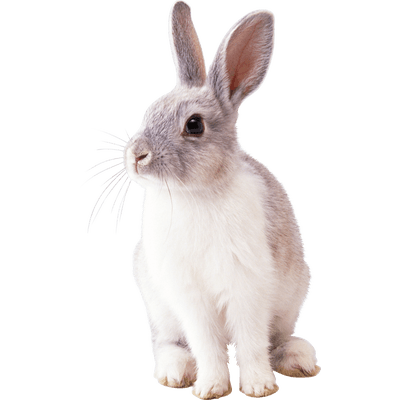 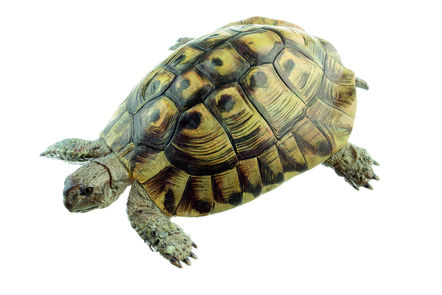 Brz, lagan, spretan, plašljiv, oprezan
Spora, teška, troma, nespretna, uporna, neoprezna…
Poznajte li koju basnu koja povezuje kornjaču i zeca?
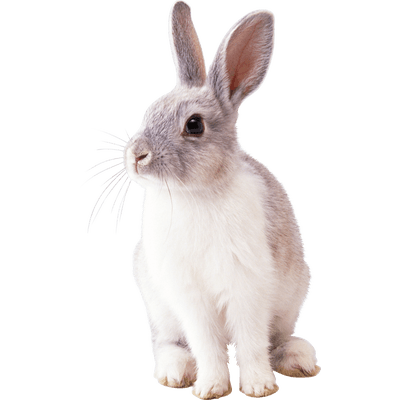 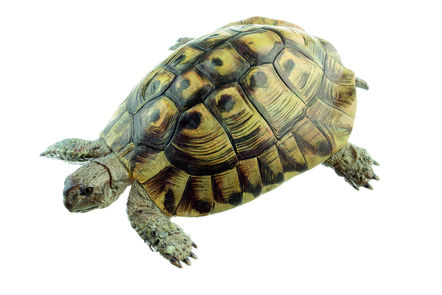 KORNJAČA I ZECZec je ismijavao kornjaču radi njezine tromosti, SPOROSTI  neokretnosti. Kornjači to dojadi, pa ga pozove na utrkivanje. Zec od šale primi njezin poziv. Osvane dan utrke. Odrede metu, i u isti čas oboje krenu na put.
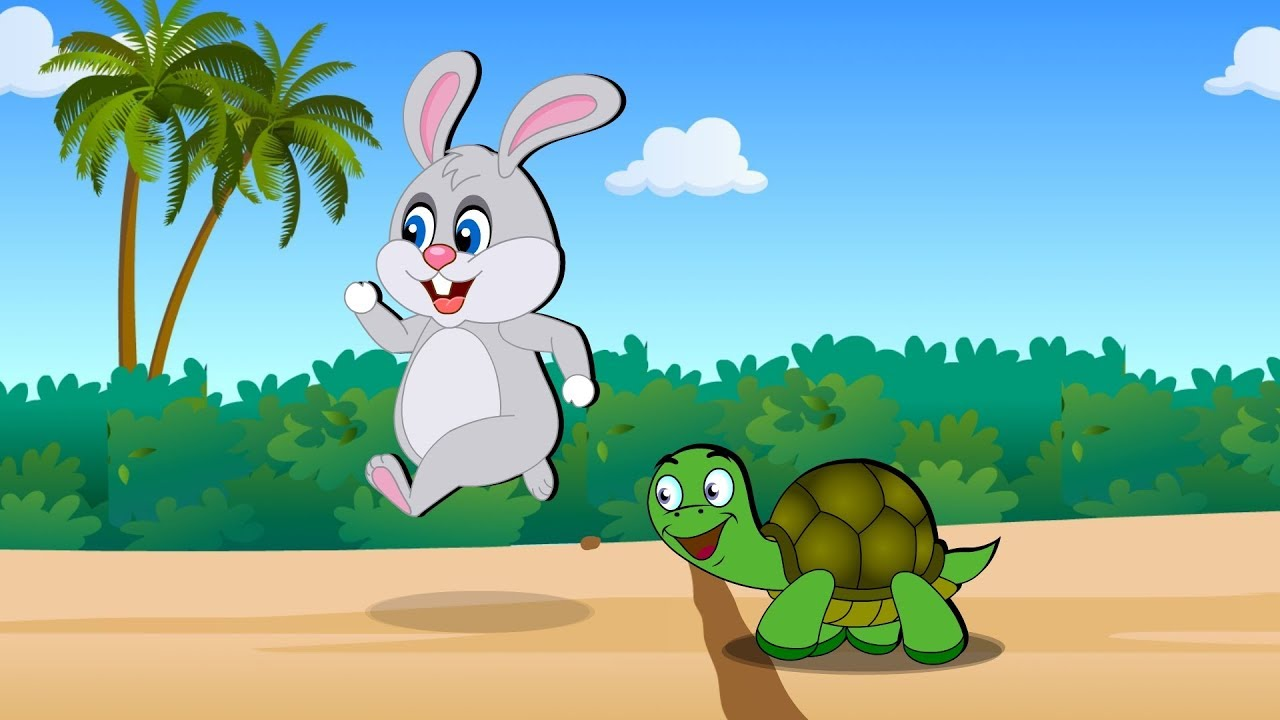 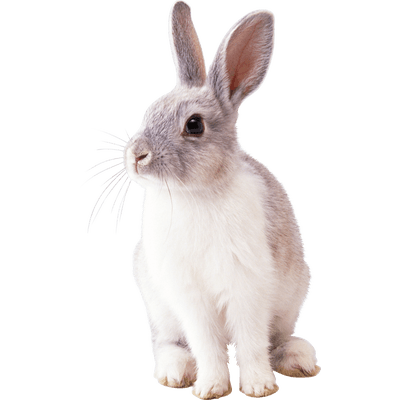 Jeste li očekivali ovakav završetak?
Zašto?
Zašto zec nije pobijedio?

Pažnju mu je odvuklo polje puno mrkve.
Imao je jako povjerenje u svoje snage.
Mislio je da će sigurno pobijediti jer mu kornjača nije nikakva konkurencija.
ZAPIŠIMO NASLOV :
DAVID SE POUZDAJE U BOGA
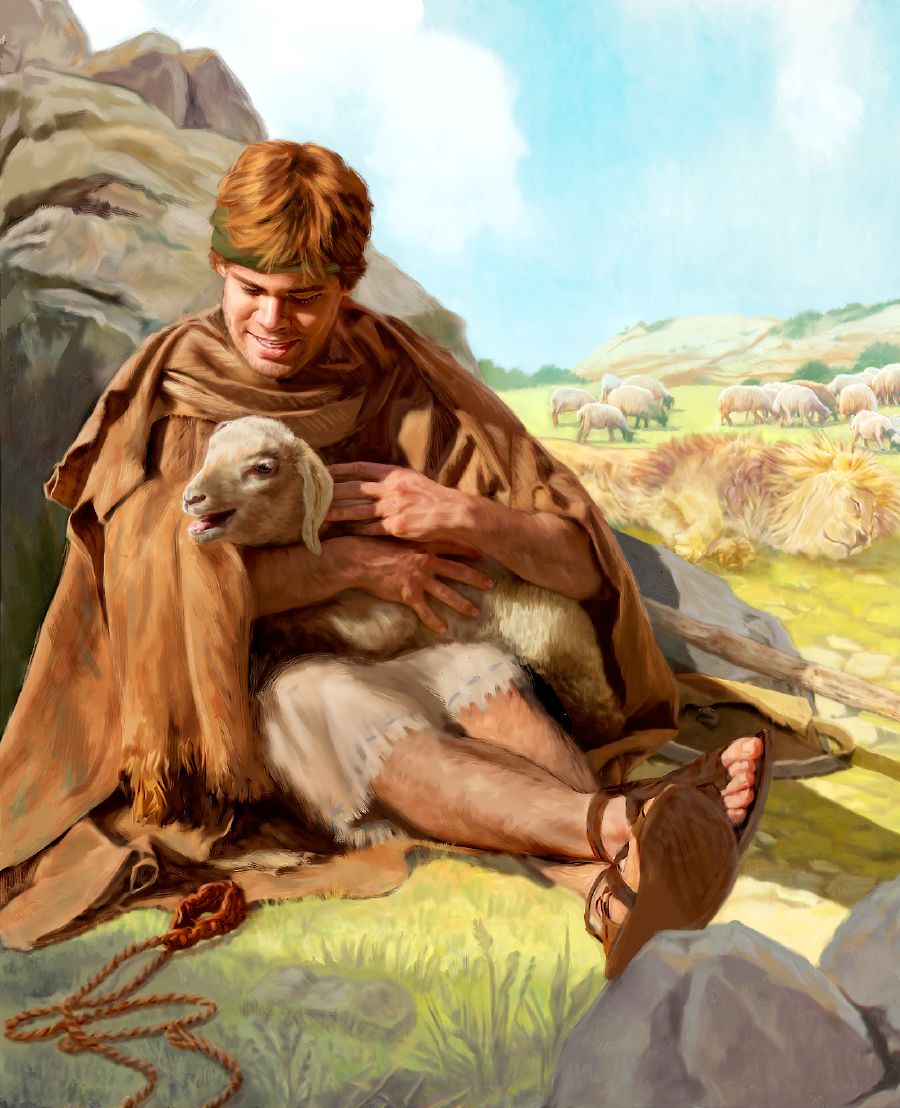 Nakon što je Šaul iznevjerio 
 Boga, Bog bira novog kralja
Bio je to hrabri mladić David
Pouzdaje se u Boga
Borio se protiv Filistejca Golijata
Naizgleda slabiji
pouzdao se u Boga a ne na vlastitu snagu
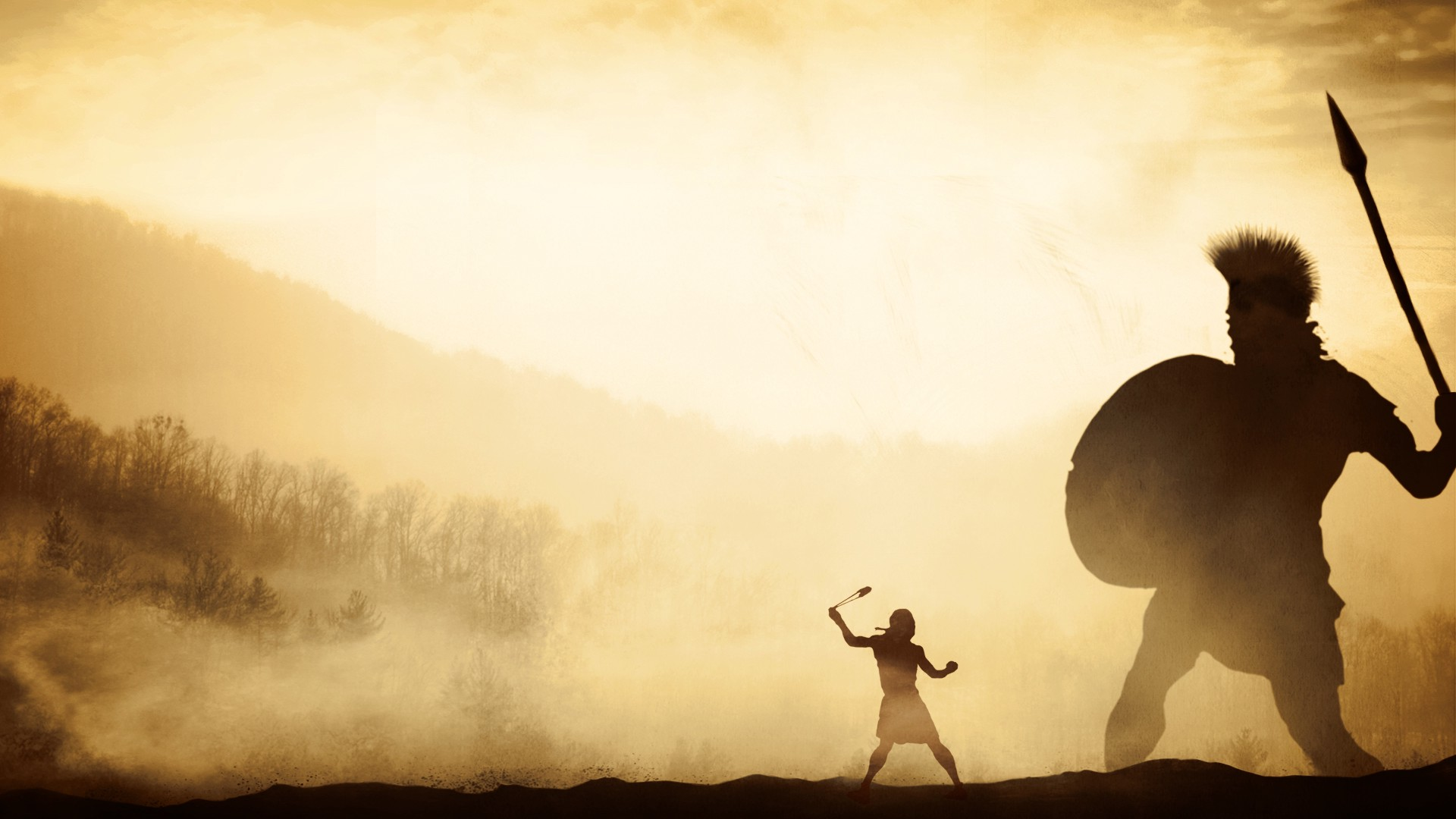 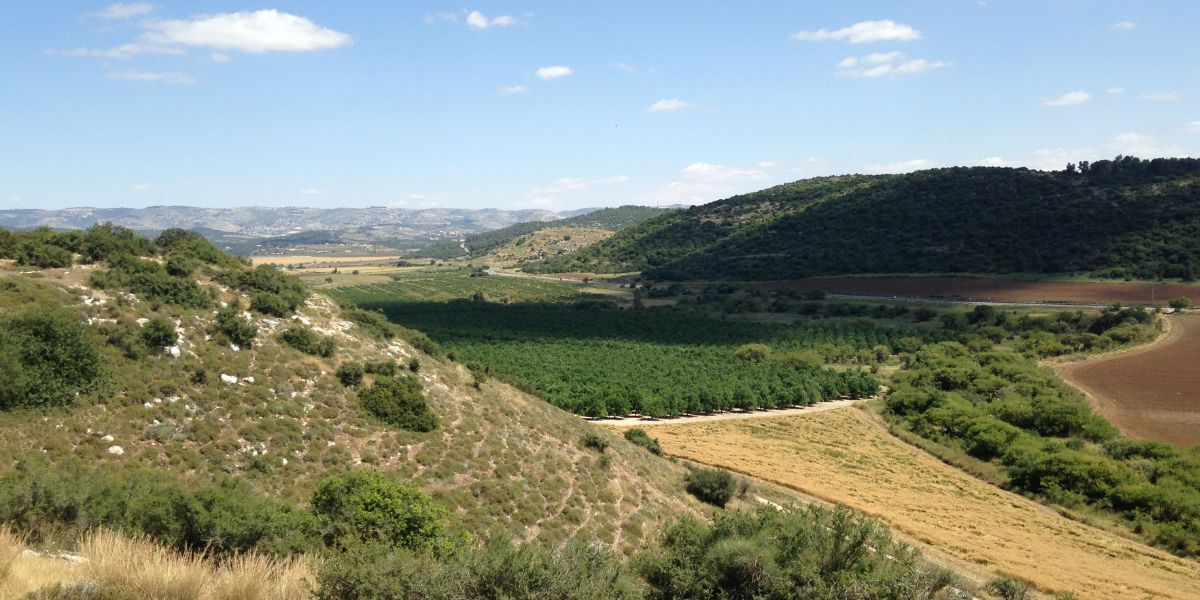 Filistejci
Izraelci
DOLINA – BOJNO POLJE
Prvi IZLAZI na teren golijat – JAK,VISOK, NEMOGUĆ, TEŽAK, NEPREMOSTIV. ON JE IZAZIVAČ  I  ZASTRAŠIVAČ BOŽJEG NARODA .
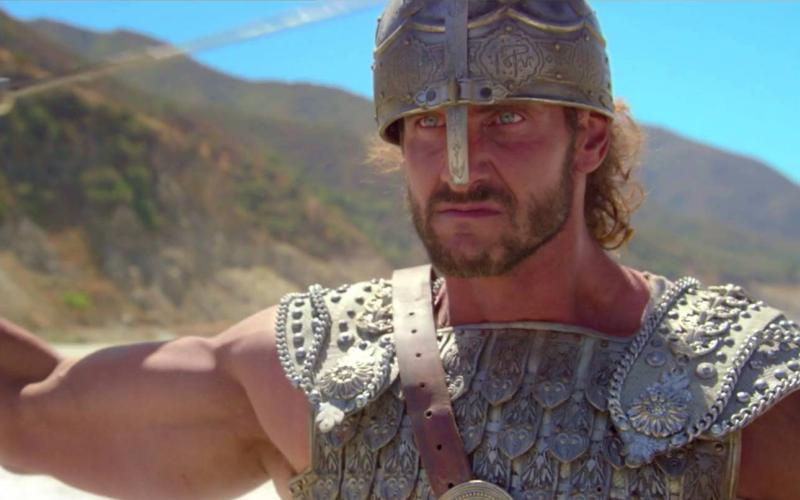 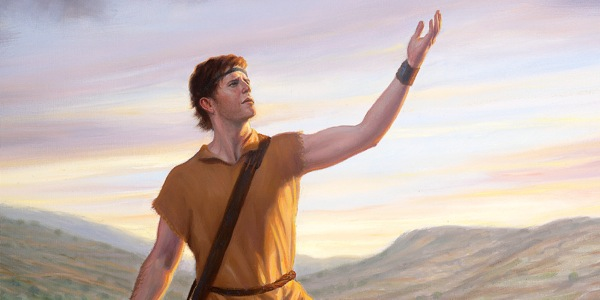 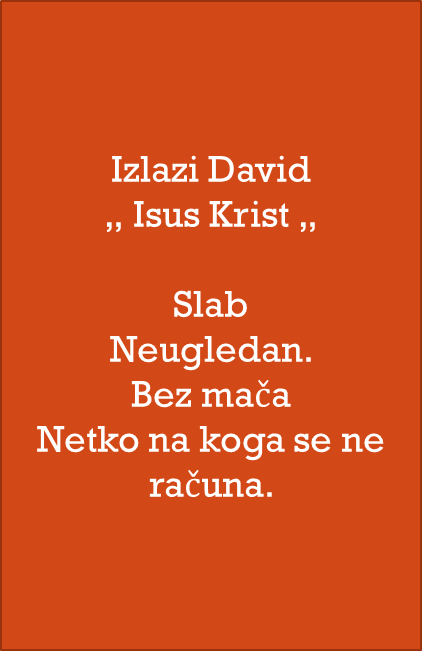 Vi ste slabi, vi ste Šaulove sluge !
Tko izaziva ? Sotona, on je na terenu .
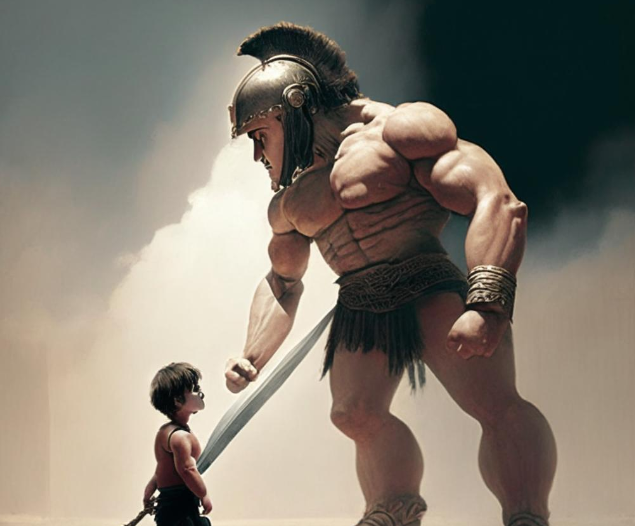 Ako ja pobijedim, biti ćete mi sluge!
A Filistejac izlazio svakoga jutra i večeri i postavljao se tako četrdeset dana.   1 Sam 17. 16
Svaki dan izlazi neki „ golijat ” – strah, briga, neizvjesnost, teškoća
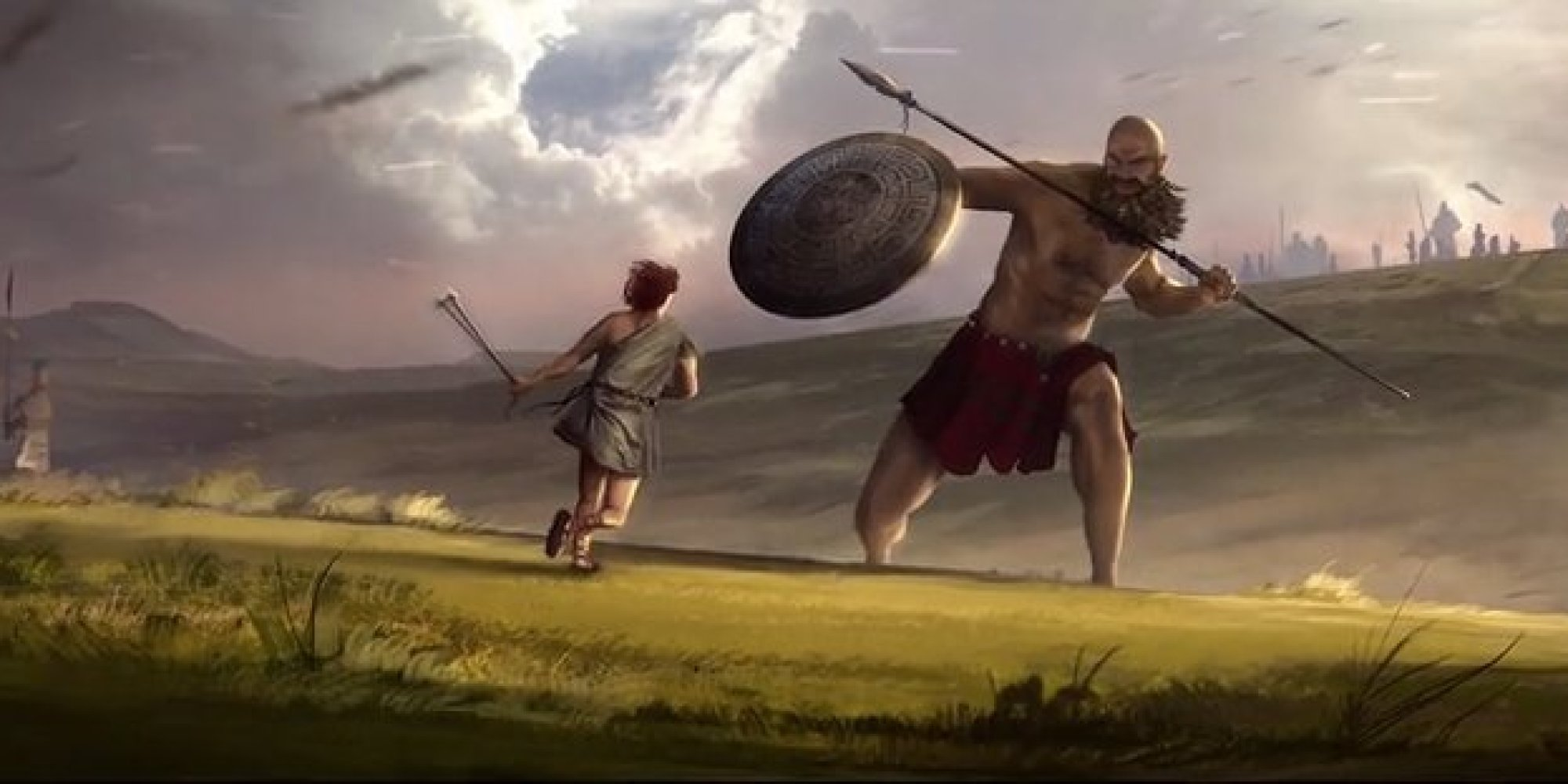 4o dana – iskušenje, usavršavanje, testiranje
Tko njega pogubi, kralj će mu dati silno blago i dat će mu svoju kćer i oslobodit će od poreza njegov očinski dom u Izraelu.
Crkva
Onaj tko stupi u red Boga živoga
Krist je pogubio Golijata, Krist je pobijedio smrt na križu .
David reče Šaulu: "Neka nikome ne klone srce zbog onoga čovjeka!  Tvoj će sluga izaći i borit će se s tim Filistejcem.
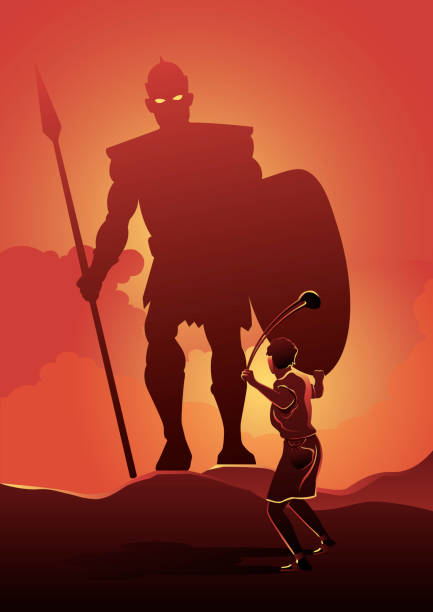 Ne možeš učiniti prvi korak dok ne vidiš Boga živoga iznad Golijata
David nema vojnu opremu već samo praćku i 5 kamenčića, ali ima sve !
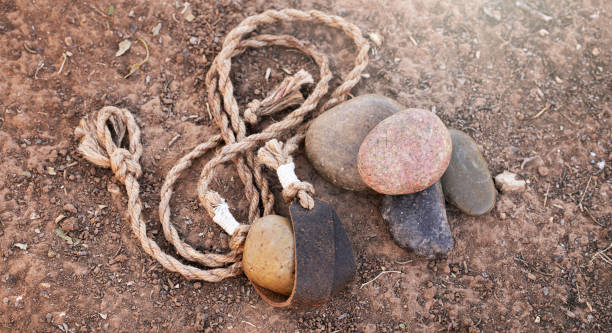 Golijat – je zapravo izazov, provokacija prepreka, strah, neizvjesnost, tijeskoga, problem ! Golijata iz biblijsog izvještaja je lako vidjeti, a neke „golijate” nam je teško prepoznati.
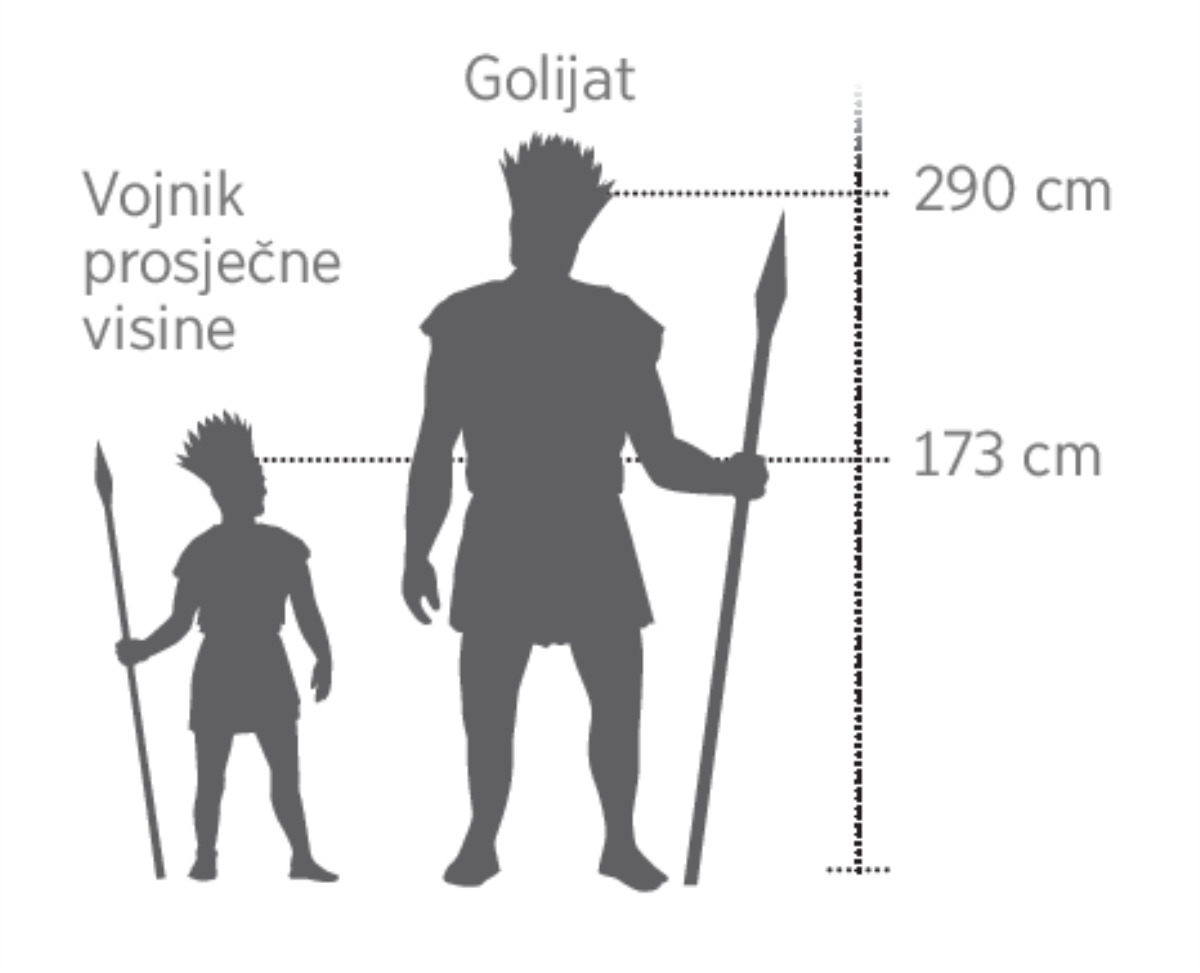 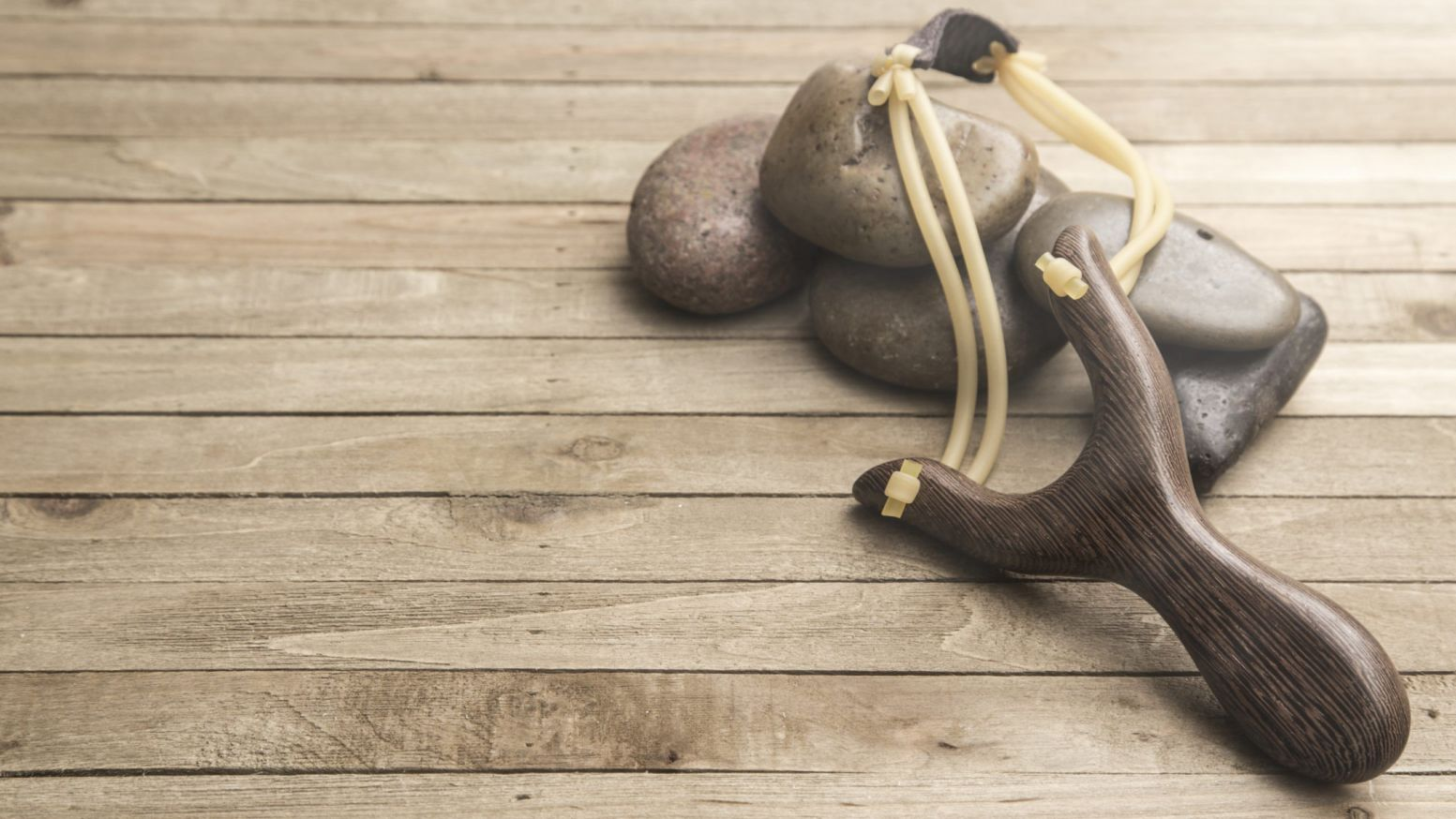 Možda se on zove:  ravnodušnost, mlakost,
lijenost, 
sebičnost, 
Škrtost, samopravednost, razdražljivost, samosažaljenje …
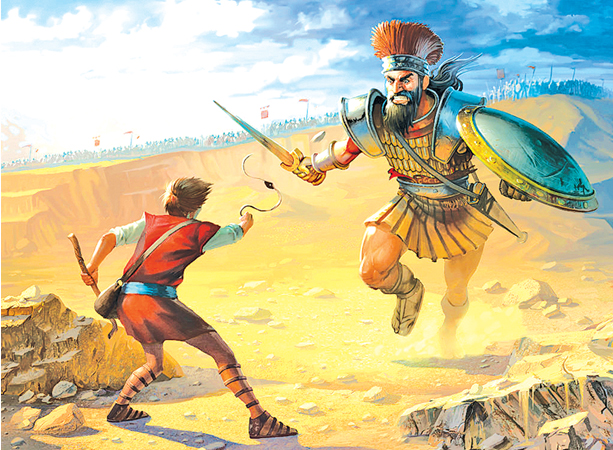 Golijat ima za cilj paralizirati vojne redove Boga živoga ! 

ONESPOSOBITI BOŽJI NAROD.
Tebe i mene !
Postoji pračka za svakog 
„ golijata” 

Može ga se pogoditi u čelo riječju Boga živoga, vjerom.
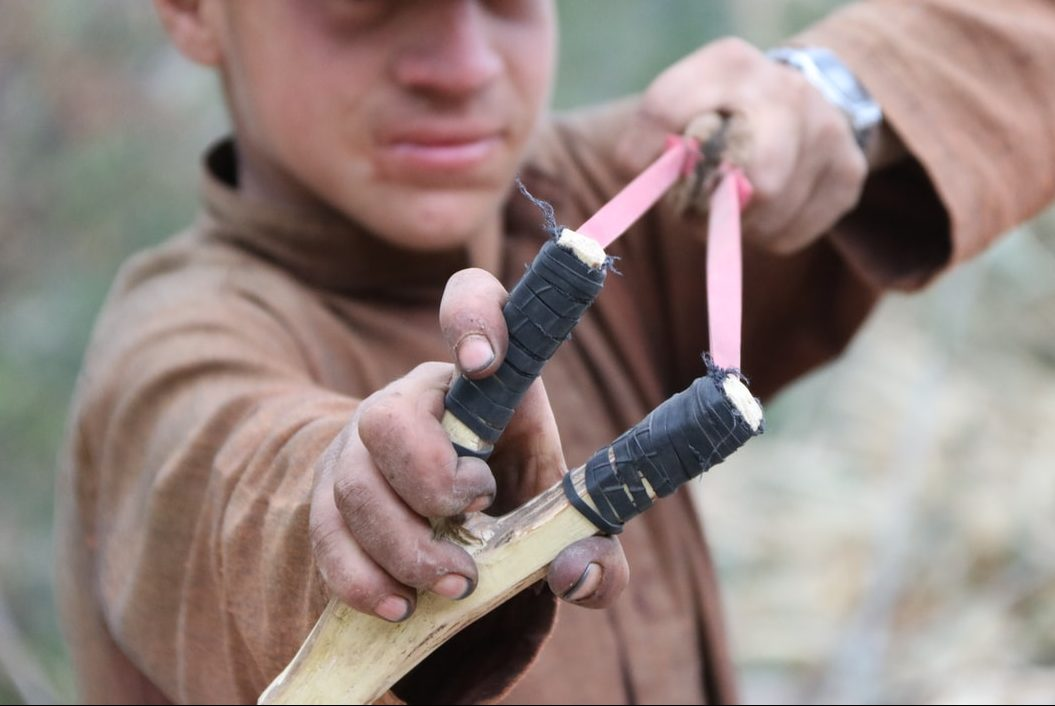 Zašto mu je david otkinuo glavu !Jer je to učinio i Isus krist svojom smrću na križu !  Bez mača !
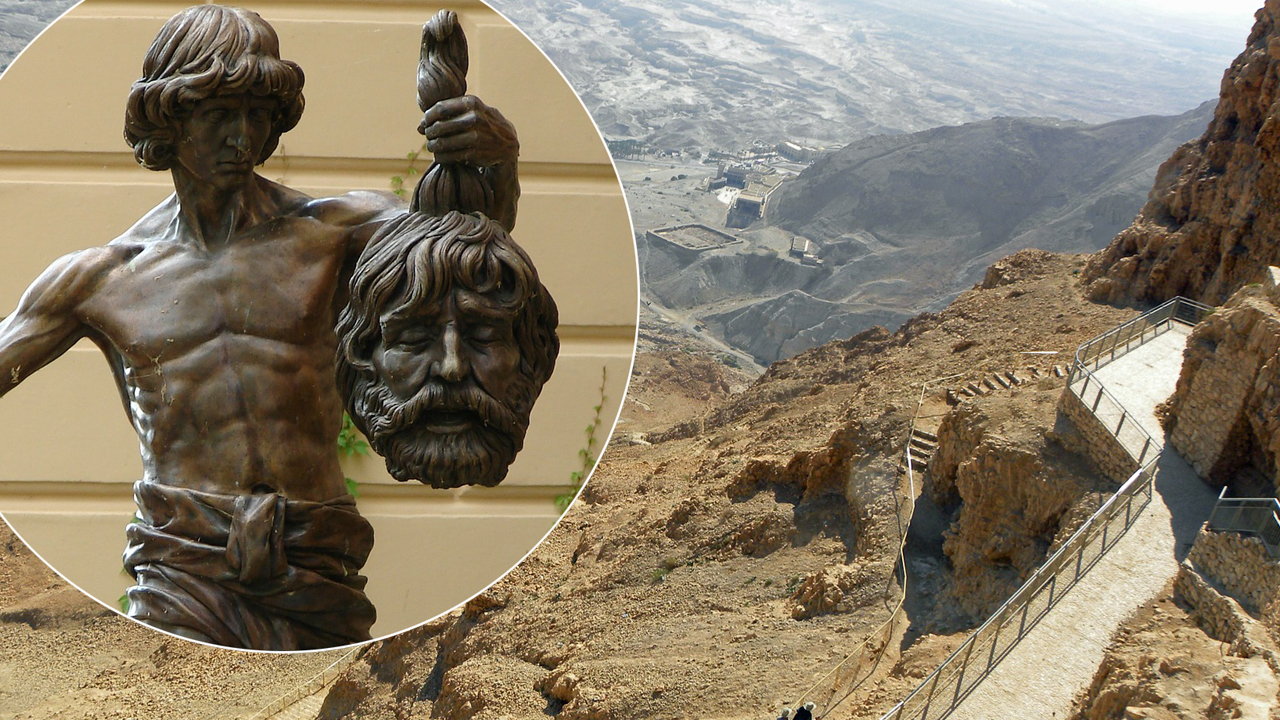 “Neprijateljstvo ja zamećem između tebe i žene, između roda tvojeg i roda njezina: on će ti glavu satirati, a ti ćeš mu vrebati petu.” 

(Postanak 3,15)
DAVID
GOLIJAT
Pastir
Svira harfu
Nosi braći hranu na bojno polje
Mlad, neiskusan
Javlja se kao dobrovoljac za borbu s Filistejcem Golijatom
Ne odustaje
Ne boji se Golijata
Pouzdaje se u Boga
U borbu kreće s praćkom, 5 kamenčića
Pobjeđuje Golijata
Visok
jak, vješt ratnik
Svjestan svoje snage
Pouzdaje se u svoje mišiće 
   i vještine
U borbu kreće s oklopom, 
   mačem i štitom
Psuje, ruga se
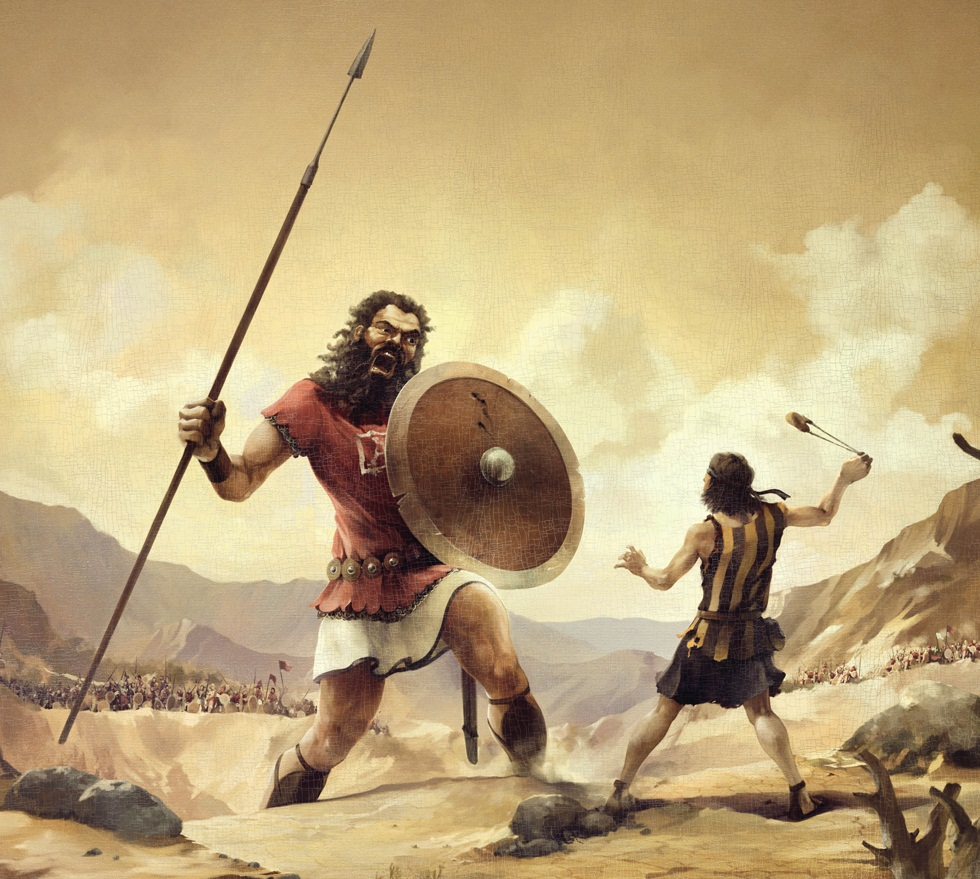 DAVID
GOLIJAT
Pastir
Svira harfu
Mlad, neiskusan
Pouzdaje se u Boga
U borbu kreće s praćkom, 5 kamenčića
Pobjeđuje Golijata
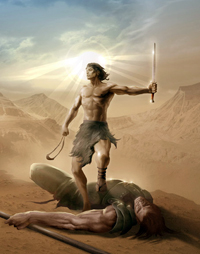 jak, vješt ratnik
Pouzdaje se u svoje mišiće 
   i vještine
U borbu kreće s oklopom, 
   mačem i štitom
Psuje, ruga se
David se oslanjao na Boga a ne na vlastitu snagu, pobijedio je
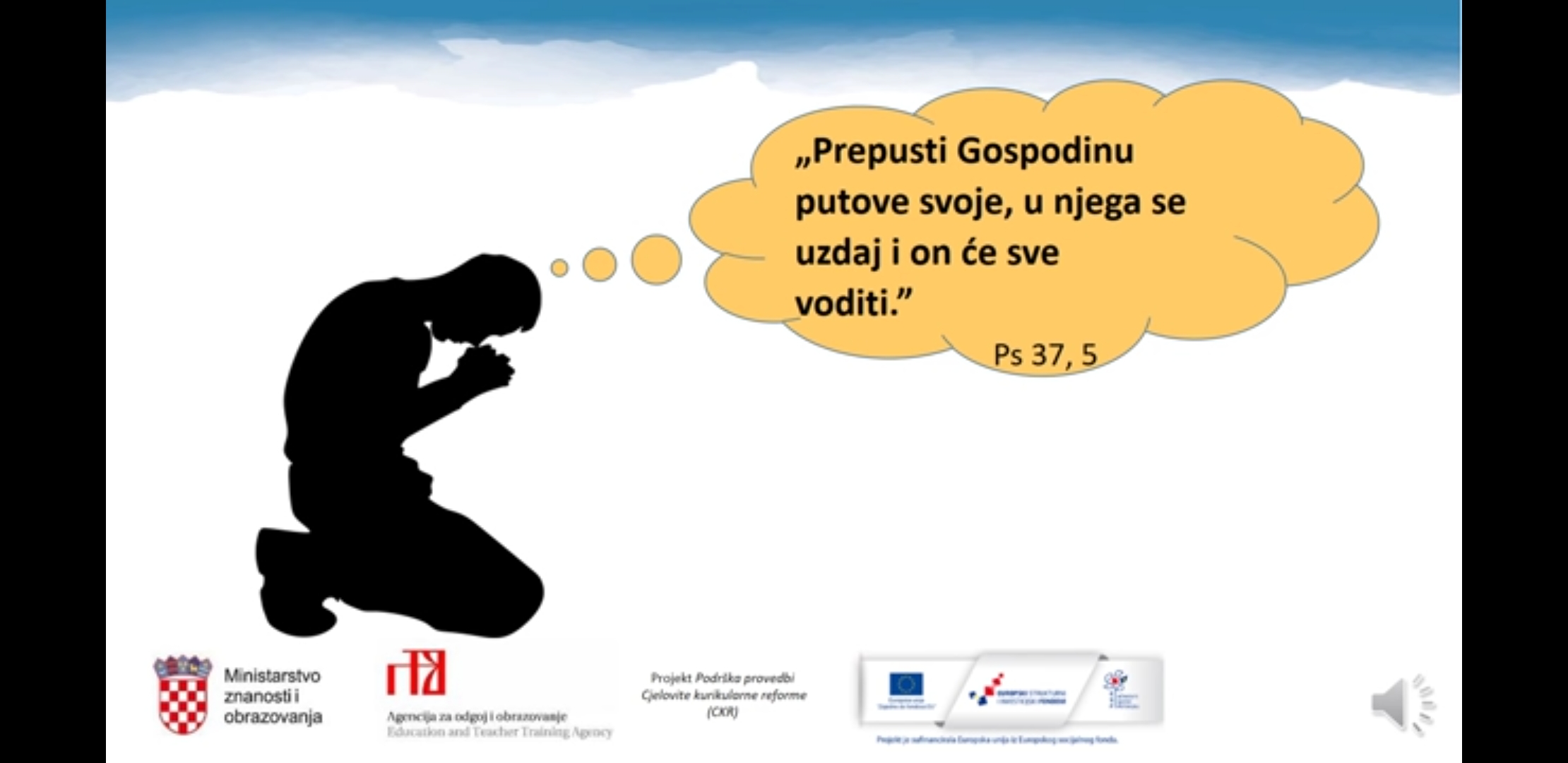 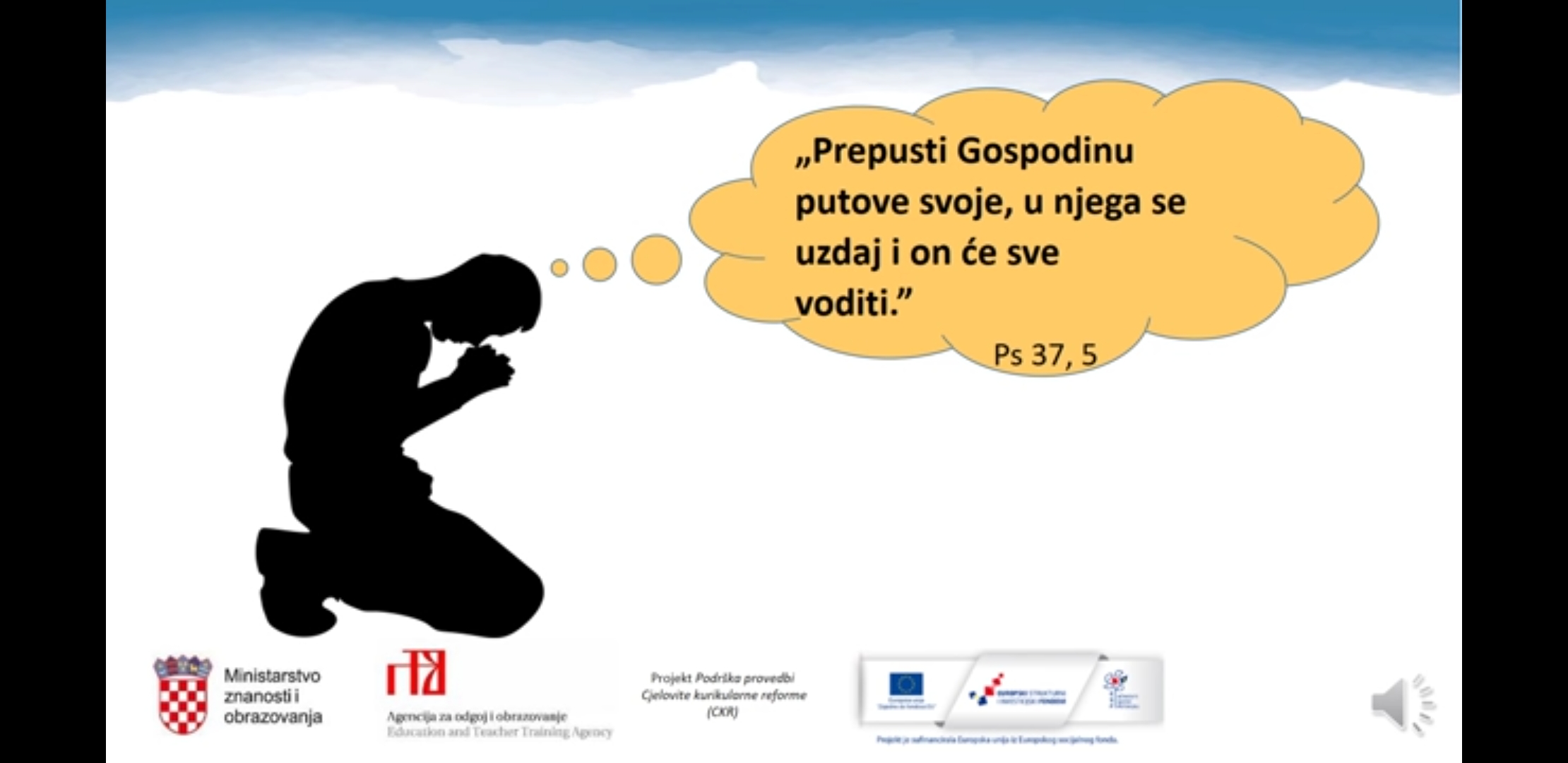 David je pokazao povjerenje u Boga i čvrstu vjeru da čovjek koji nastupa u Božje ime, može doista sve učiniti
David dolazi u dvoboj s molitvom i Božjim imenom na srcu i usnama
Dvoboj doživljava kao prigodu da proslavi Boga
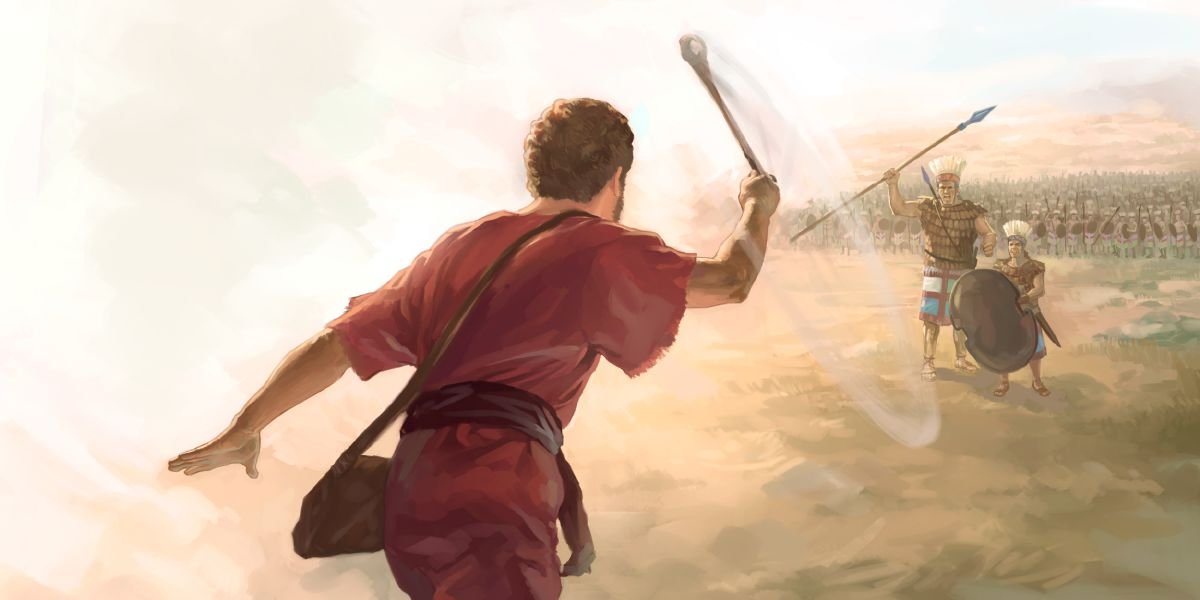 U kojim životnim situacijama se ponašamo poput Golijata tj. Oslanjamo se samo na svoje sposobnosti i snagu?
A kada u svom životu razmišljamo i djelujemo poput Davida? 


Ja sam poput Golijata kada...
Ja sam poput Davida kada…
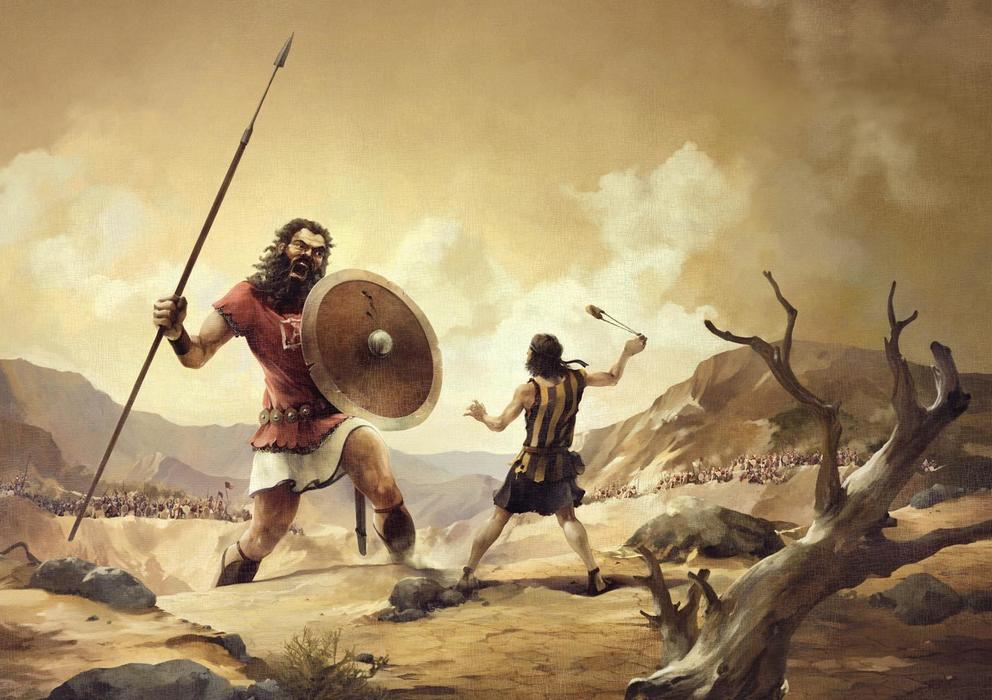 Budimo i mi poput DavidaPouzdajemo se u Boga i kada se to čini nemogućimKada se čini da sve ide protiv nasBog se ne mijenja i u njemu imamo zajamčenu pobjedu
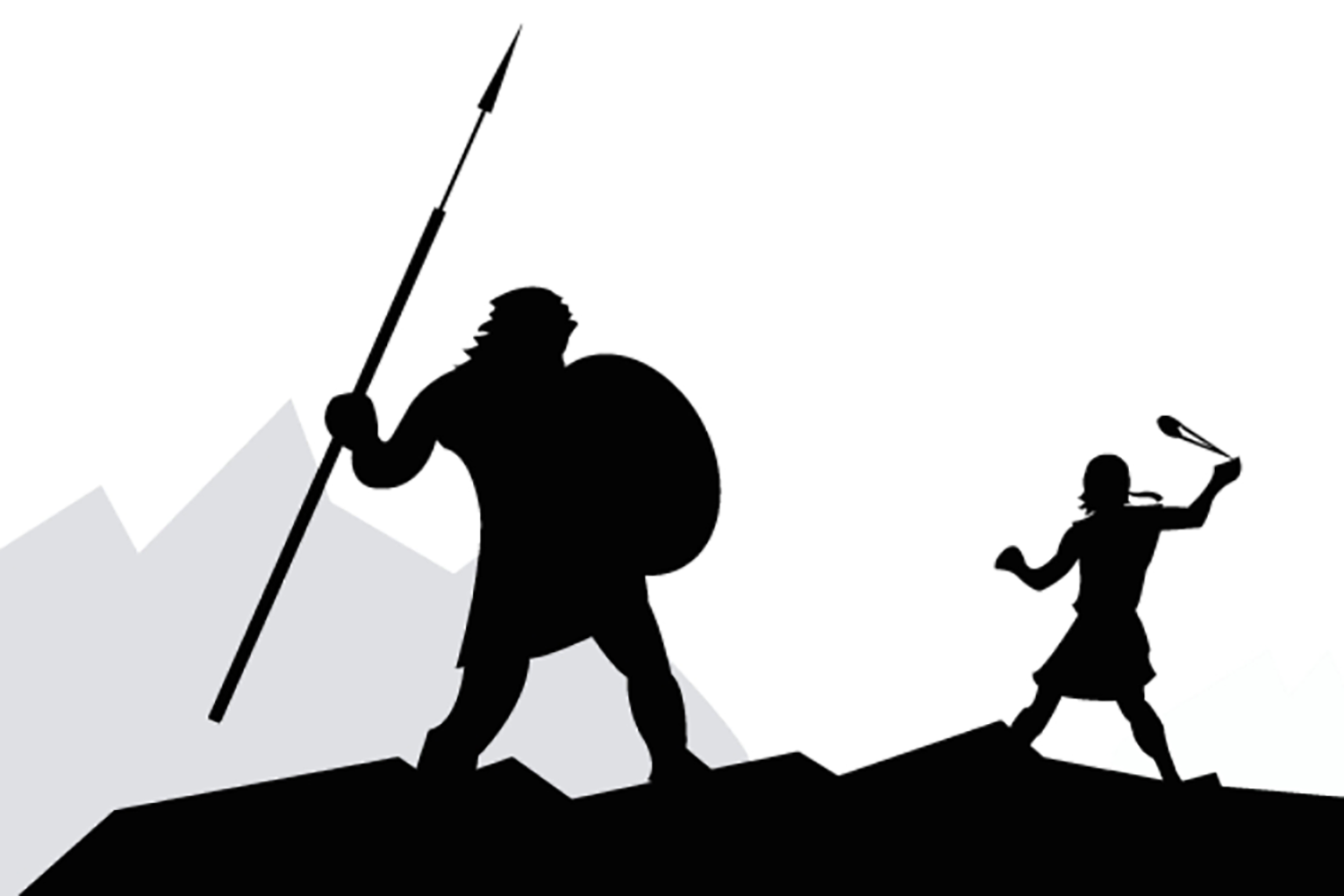 kviz
http://bit.ly/DAVIDIGOLIJAT
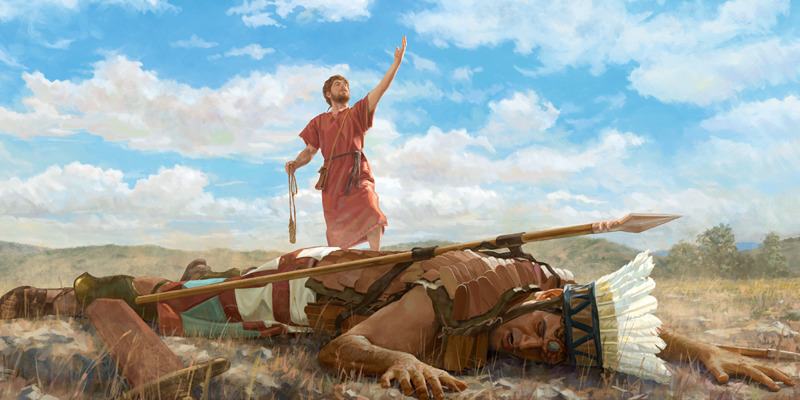 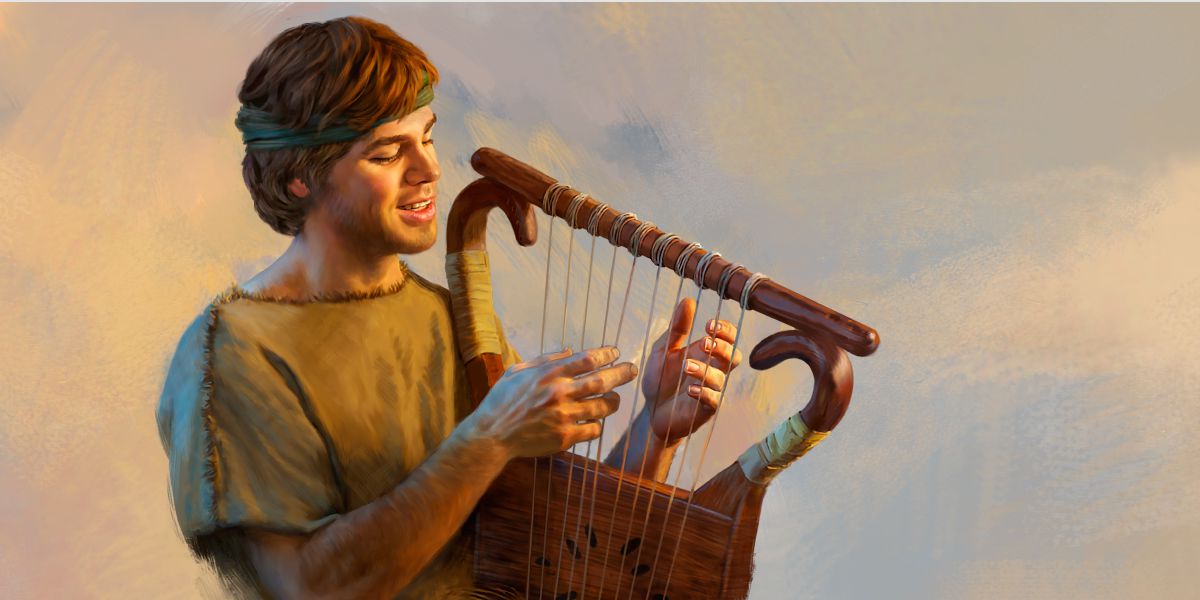 David je svirao harfu
Pisao je molitve u stihovima
Starozavjetne religiozne pjesme – PSALMI



         Ps 37 
 http://bit.ly/PSALAM 37
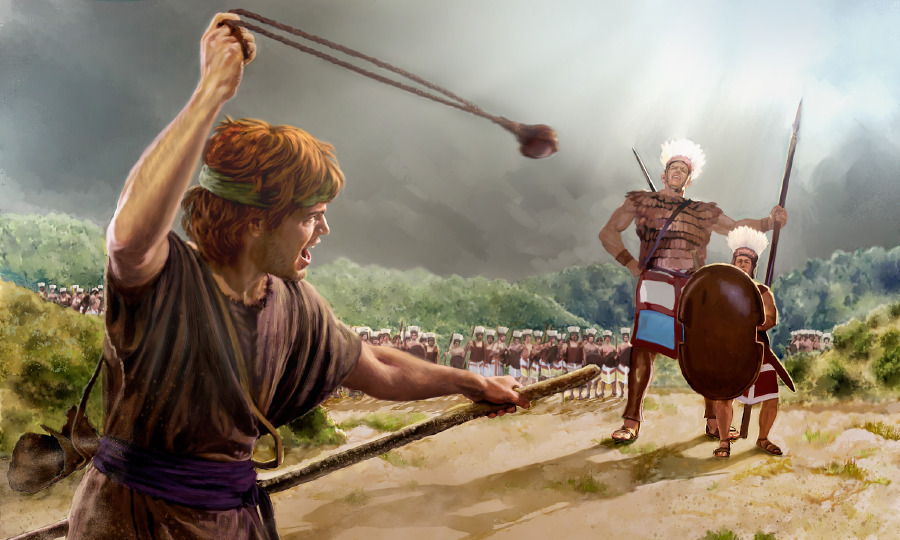 Neka svaki dan izađe David !
Kako god se „golijat” zvao pobjeda je izvojevana!
Jer Bog nam nije dao duha bojažljivosti, već Duha snage, ljubavi i razboritosti. 1 Tim 1.7
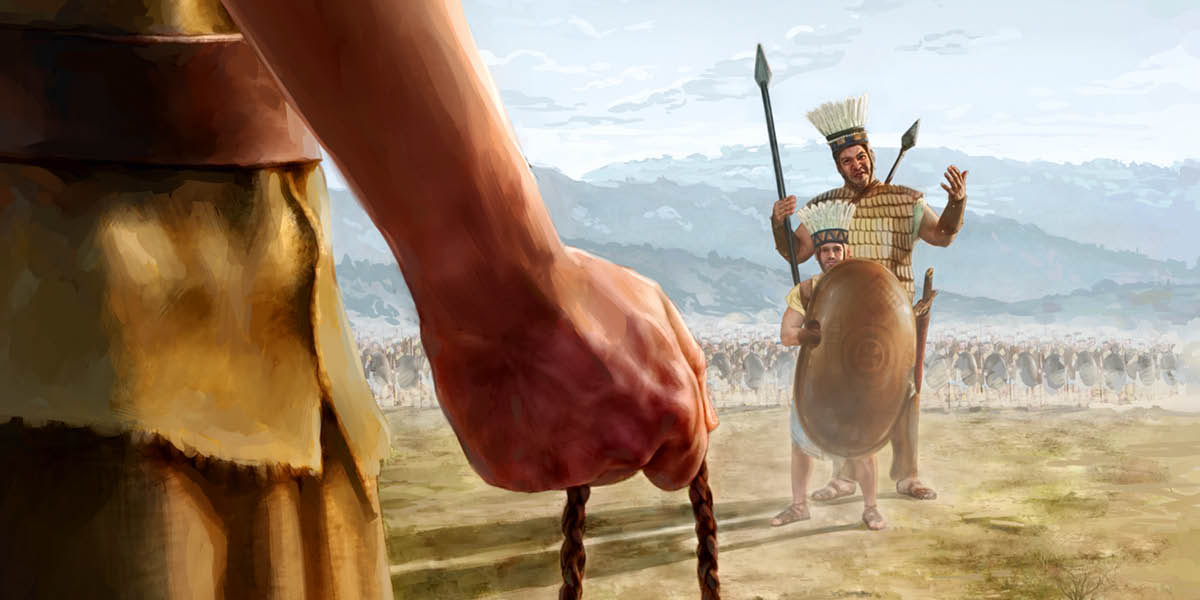